Fusée de Élika 
Élika
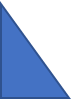